Ward 5: Benning Road/ Rosedale Walk Muriel Bowser, Mayor
W a r d	6 :	S o u t h w e s t W a t e r f r o n t C o m m u n i t y W a l k
M u r i e l B o w s e r , M a y o r
Office of Mayor Muriel Bowser
Mayor-Council Breakfast, June 23, 2015
Ward 5: Mayor Muriel Bowser‘s Benning Rd/ Rosedale
Neighborhood Walk
Wednesday, May 15, 2019 

4:00 PM – 5:30 PM

Start: China House, 1601 Benning Rd NE

End: Safeway, 1601 Maryland Ave NE
1
Ward 5: Benning Road/ Rosedale Walk Muriel Bowser, Mayor
W a r d	6 :	S o u t h w e s t W a t e r f r o n t C o m m u n i t y W a l k
M u r i e l B o w s e r , M a y o r
Office of Mayor Muriel Bowser
Mayor-Council Breakfast, June 23, 2015 – FY’2016 Budget
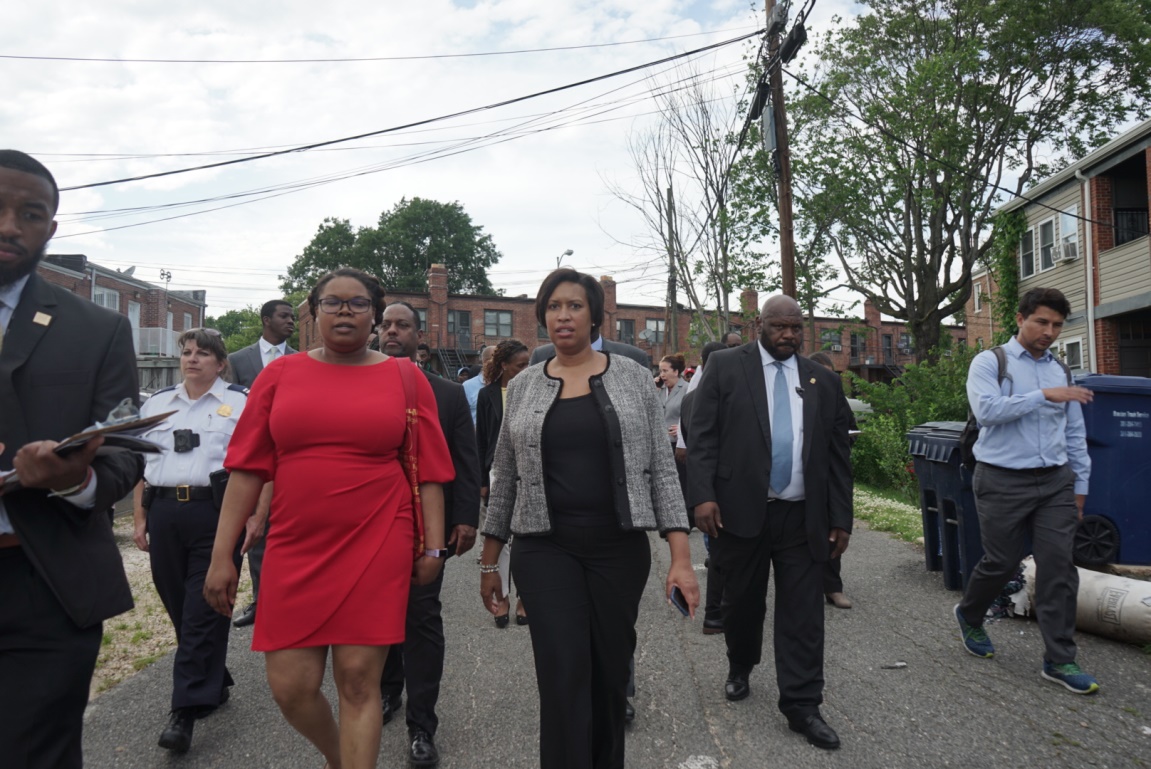 On Wednesday, May 15, Mayor Bowser along with DPW  hosted a press conference to address graffiti throughout Washington, DC. Mayor Bowser and DPW Director Chris Geldart kicked off DPW’s 4th Annual “Graffiti Wipe Out”.

Following the press conference, Mayor Bowser and a host of community members and government agencies conducted a community walk in the Rosedale/ Benning Road neighborhood. This report outlines those efforts in detail. The Mayor’s Office of Community Relations and Services (MOCRS) will follow up with the identified agencies for next steps and resolution.
2
Ward 5: Benning Road/ Rosedale Walk Muriel Bowser, Mayor
W a r d	6 :	S o u t h w e s t W a t e r f r o n t C o m m u n i t y W a l k
M u r i e l B o w s e r , M a y o r
Office of Mayor Muriel Bowser
Mayor-Council Breakfast, June 23, 2015 – FY’2016 Budget
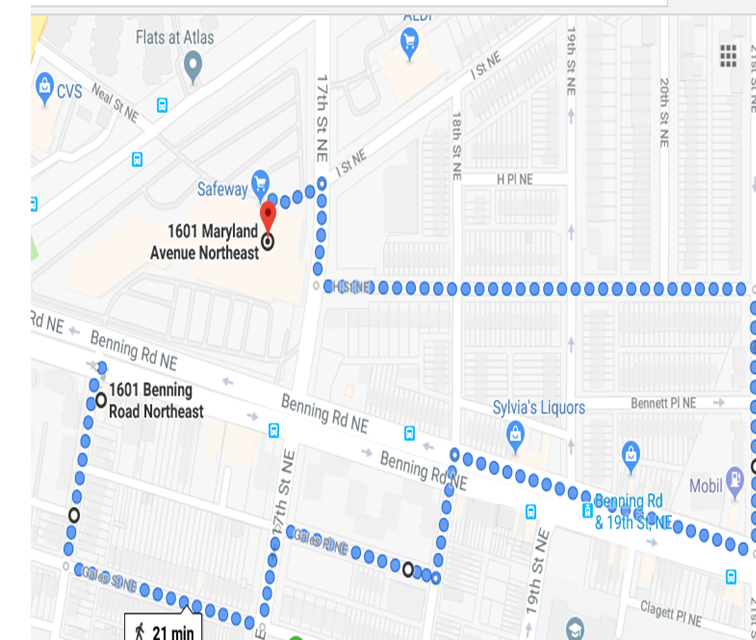 Route Summary
Start: China House 

●	Head west to 16th street NE
●	Head south towards Gales St NE
●	Head East on Gales street NE
●	Head North towards Gales Place
●	Head East on Benning Rd
●	Head North on 21st street NE
●	Head West on H street NE
●	Head North on 17th street NE

End: Safeway
3
Ward 5: Benning Road/ Rosedale Walk Muriel Bowser, Mayor
W a r d	6 :	S o u t h w e s t W a t e r f r o n t C o m m u n i t y W a l k
M u r i e l B o w s e r , M a y o r
Office of Mayor Muriel Bowser
Mayor-Council Breakfast, June 23, 2015 – FY’2016 Budget
Community Participants
Gloria Beville, Neighborhood Action Team member

Bernice Blacknell, Commissioner, ANC5D04
Tamara Blair, Neighborhood Action Team member
Sydelle Moore, Commissioner, ANC5D05 

Bob Coomber, Neighborhood Action Team member
Juanita Diggs, President of Carver Langston Citizens Association  
Joann Johnson, Neighborhood Action Team member
John Hill, Neighborhood Action Team member
Wiley Martin, Neighborhood Action Team member
Steven Motley, Commissioner, ANC5D03

Lora Nunn, Neighborhood Action Team member
Sandra Phillips-Gilbert, Commissioner, ANC6A01

Yasmin Salina, Neighborhood Action Team member

Jade Stone, Neighborhood Action Team member
Shirley Worthy, Neighborhood Action Team member
4
Ward 5: Benning Road/ Rosedale Walk Muriel Bowser, Mayor
W a r d	6 :	S o u t h w e s t W a t e r f r o n t C o m m u n i t y W a l k
M u r i e l B o w s e r , M a y o r
Office of Mayor Muriel Bowser
Mayor-Council Breakfast, June 23, 2015 – FY’2016 Budget
Administration Participants
Julia Irving, Director, Mayor’s Office of Community Relations and Services (MOCRS) 
Tyon Jones, Community Outreach Specialist, District Department of Transportation (DDOT)
Julie Lawson, Director, Mayor’s Office of  Clean City (MOCC)
Reginald May, Deputy Associate Administrator, Department of Public Works (DPW)
Delbert McFadden, Director, Office of Neighborhood Safety and Engagement (ONSE)
Bandele McQueen, Director, DC Housing Authority (DCHA)
Jay Melder, Assistant City Administrator
Unique Morris-Hughes, Director, Department of Employment Services (DOES)
Ashley Rosenthal, 5D SCI Captain, Metropolitan Police Department (MPD)
John Stokes, Interim Associate Director of External Affairs, Department of General Services ( DGS)
Kristi Whitfield, Director, Department of Small and Local Business Development (DSLBD)
Marcus Coates, Area manager, Department of Parks and Recreation (DPR)
Wesley Dawson, Outreach Specialist, District Department of Transportation (DDOT) 
Anthony Diallo, Account Manager/Outreach Specialist, Department of Consumer and Regulatory Affairs (DCRA)
Kevin Donahue, Deputy Mayor, Deputy Mayor of Public Safety and Justice (DMPSJ) 
Polly Donaldson, Director, Department of Housing and Community Development (DHCD)
Christopher Dyer, Office of Victim Services and Justice Grants (OSVJG)
Ashley Emerson, Director, Mayor’s Office on African American Affairs (MOAAA)
William Fitzgerald, Fifth District Commander, Metropolitan Police Department (MPD)
Christopher  Geldart, Director, Department of Public Works (DPW)
Larry Handerhan, Chief of Staff, Department of Human Services (DHS)
   Travis Hughes, Community Outreach, Department 
        of Behavioral Health (DBH)
5
Ward 5: Benning Road/ Rosedale Walk Muriel Bowser, Mayor
W a r d	6 :	S o u t h w e s t W a t e r f r o n t C o m m u n i t y W a l k
M u r i e l B o w s e r , M a y o r
Office of Mayor Muriel Bowser
Mayor-Council Breakfast, June 23, 2015 – FY’2016 Budget
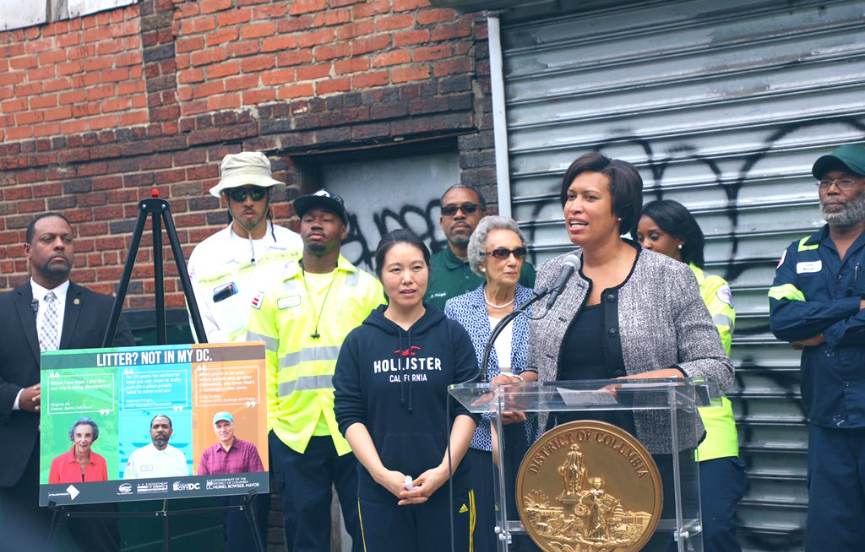 Before the walk, Mayor Bowser hosted a press conference with DPW to kick off the 4th Annual Great Graffiti Wipeout. Following the press conference, members of the press joined Mayor Bowser for the walk and asked questions about sidewalk infrastructure, illegal dumping, and vacant properties along the route.
6
Ward 5: Benning Road/ Rosedale Walk Muriel Bowser, Mayor
W a r d	6 :	S o u t h w e s t W a t e r f r o n t C o m m u n i t y W a l k
M u r i e l B o w s e r , M a y o r
Office of Mayor Muriel Bowser
Mayor-Council Breakfast, June 23, 2015 – FY’2016 Budget
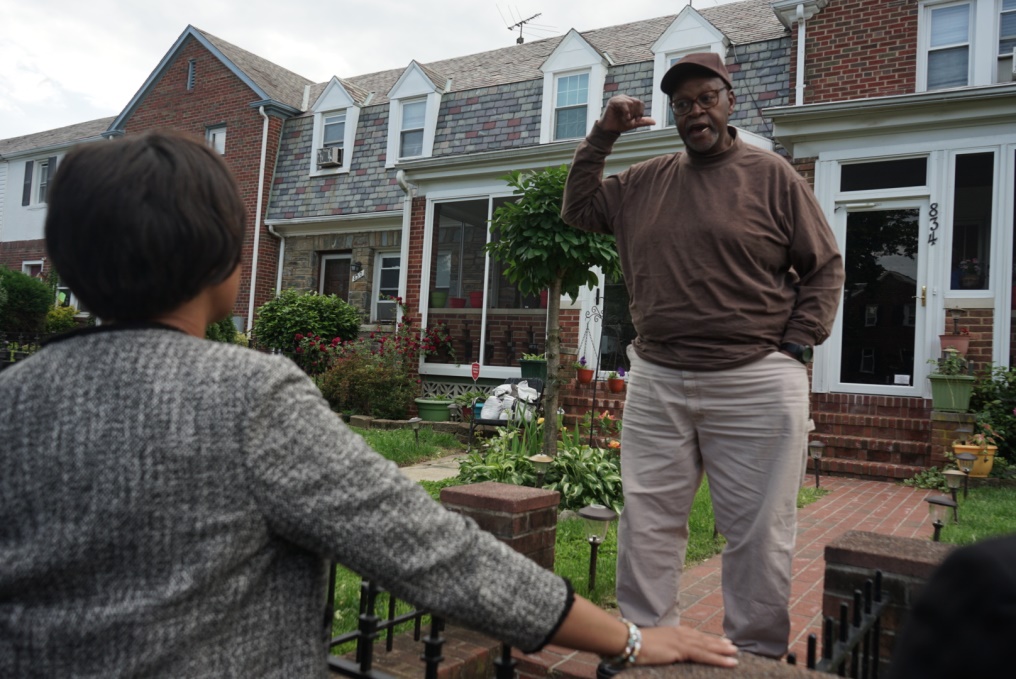 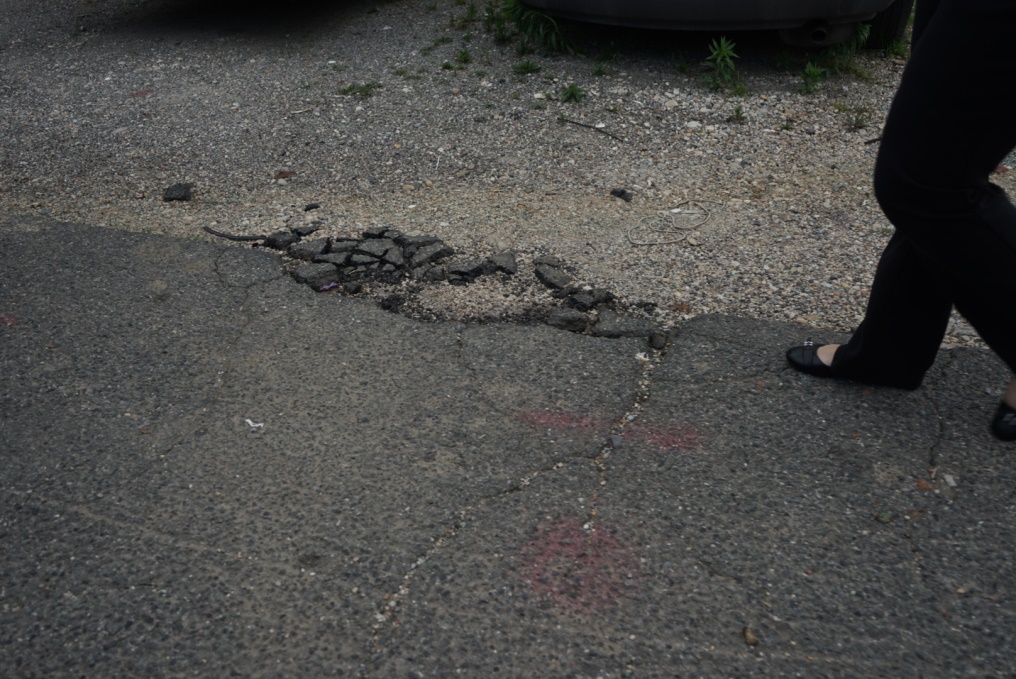 Community member from the Carver Langston neighborhood highlighted cracked pavement in the alleyway of the 800 block of 20th street NE.
7
Ward 5: Benning Road/ Rosedale Walk Muriel Bowser, Mayor
W a r d	6 :	S o u t h w e s t W a t e r f r o n t C o m m u n i t y W a l k
M u r i e l B o w s e r , M a y o r
Office of Mayor Muriel Bowser
Mayor-Council Breakfast, June 23, 2015 – FY’2016 Budget
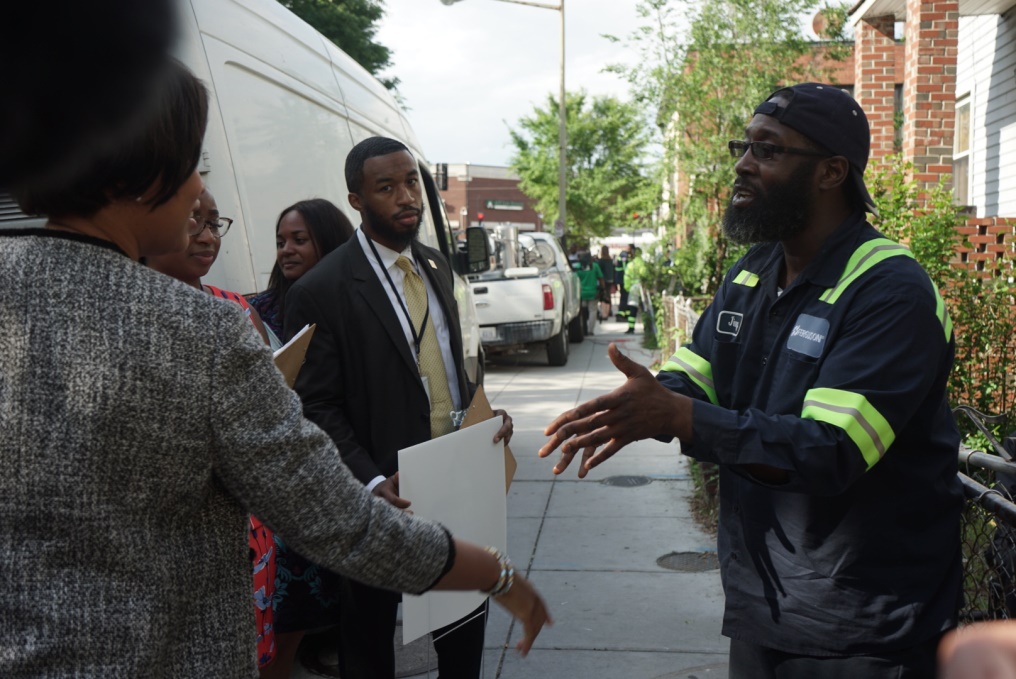 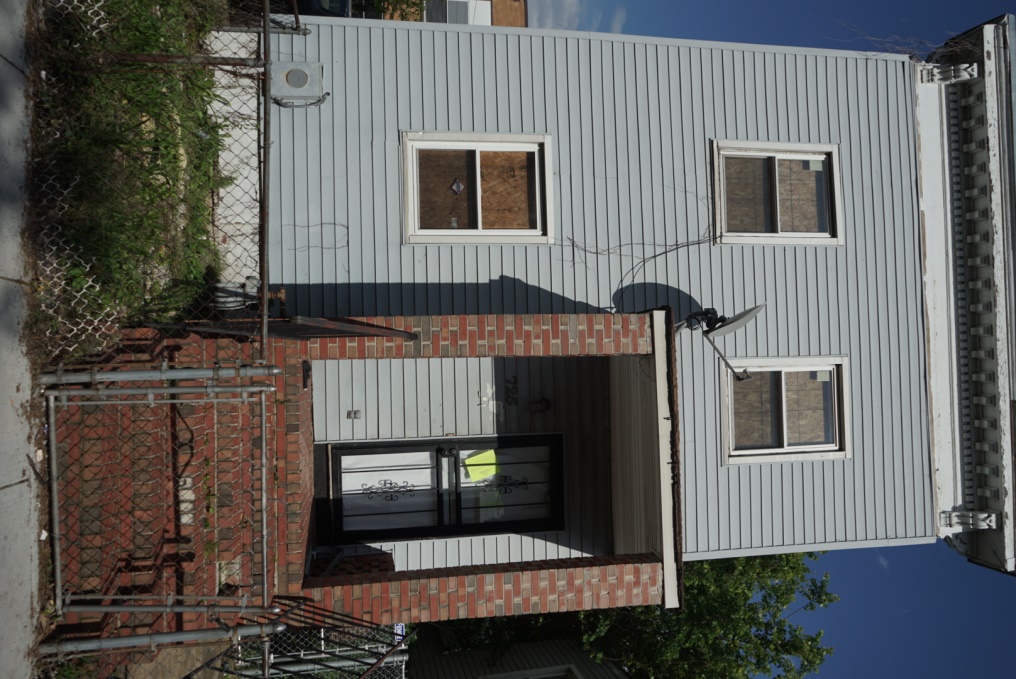 A number of vacant properties were identified during the walk.
Mayor Bowser engaged with residents and shared how District government can help with improving the community.
8
Ward 5: Benning Road/ Rosedale Walk Muriel Bowser, Mayor
W a r d	6 :	S o u t h w e s t W a t e r f r o n t C o m m u n i t y W a l k
M u r i e l B o w s e r , M a y o r
Office of Mayor Muriel Bowser
Mayor-Council Breakfast, June 23, 2015 – FY’2016 Budget
Issues Identified and Status
9
Ward 5: Benning Road/ Rosedale Walk Muriel Bowser, Mayor
Issues Identified and Status
10